2nd Croatian Conference on Earthquake Engineering2CroCEE 2023
Physical and virtual experimental investigation of self-centring concentrically braced frames
(Towards implementation of codified design methodology for 
self-centring concentrically braced frames)
Borjan Petreski, Igor Gjorgjiev
Ss. Cyril and Methodius University in Skopje, Institute of Earthquake Engineering and Engineering Seismology
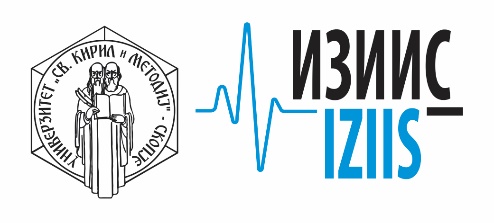 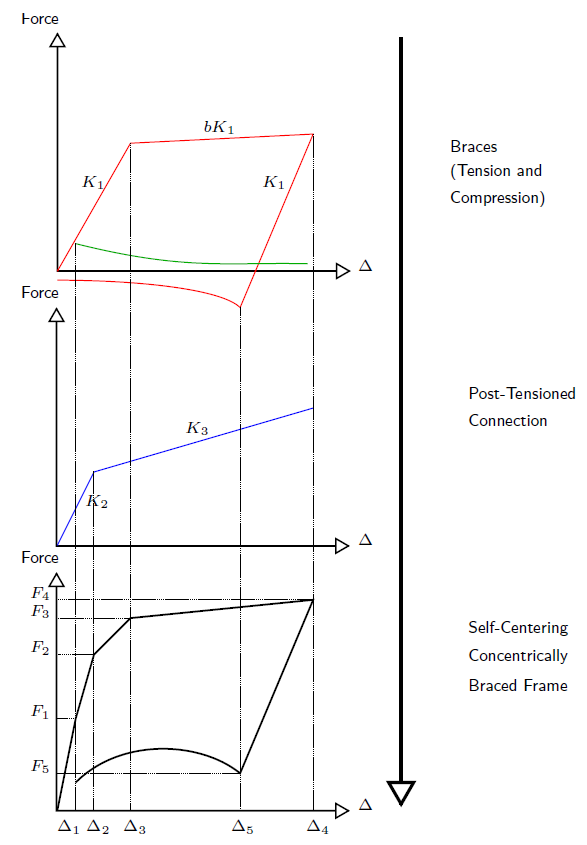 O’Reilly, G., Goggins, J. (2021)
System Definition
Schematic of the combined response of the individual components of the system
2nd Croatian Conference on Earthquake Engineering, Zagreb, Croatia, 22-24 March 2023
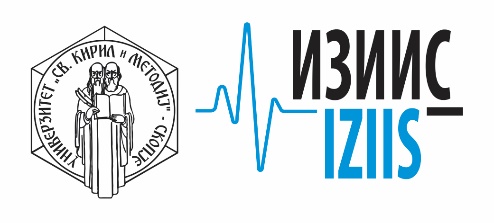 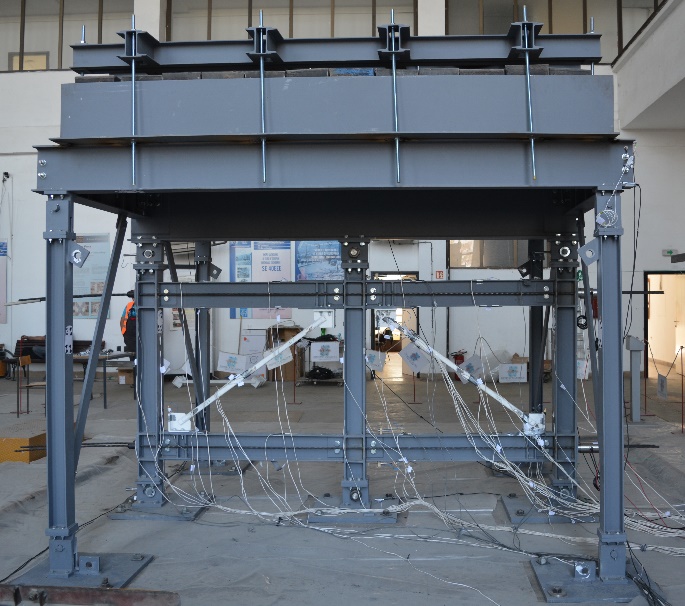 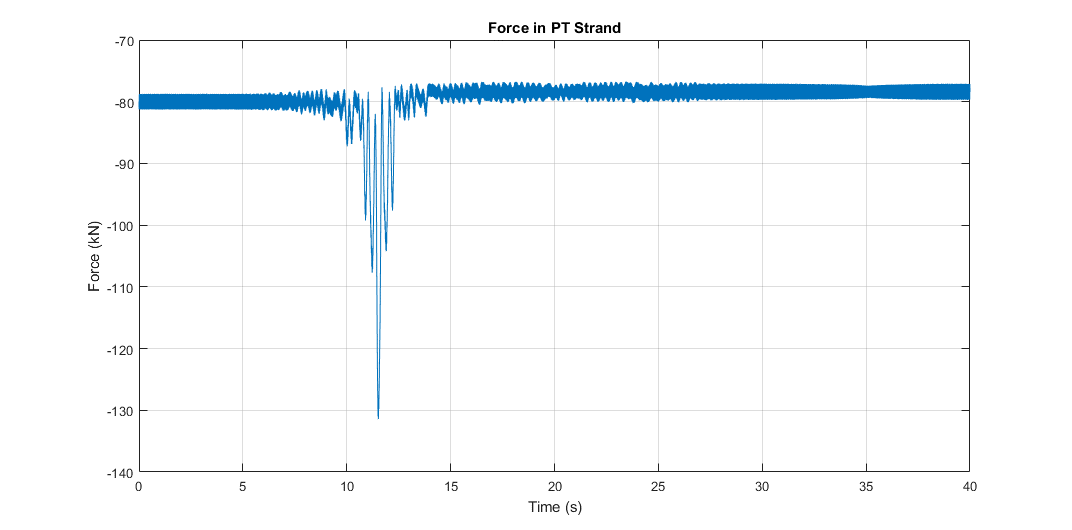 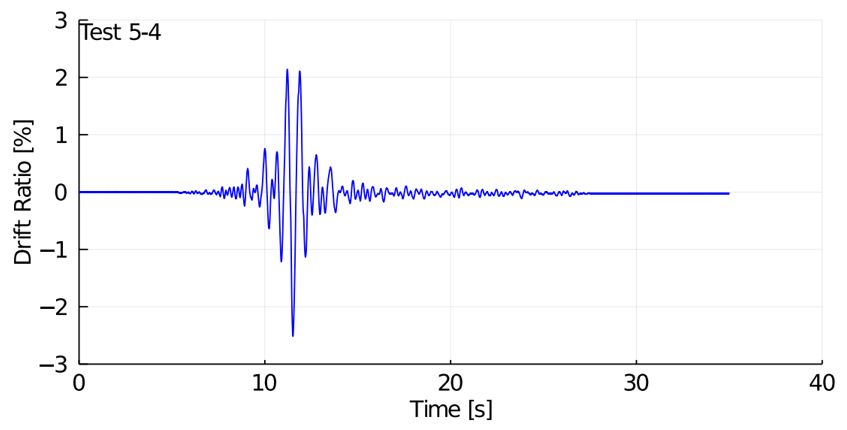 Experimental Testing
Validation of theoretical system behaviour
2nd Croatian Conference on Earthquake Engineering, Zagreb, Croatia, 22-24 March 2023
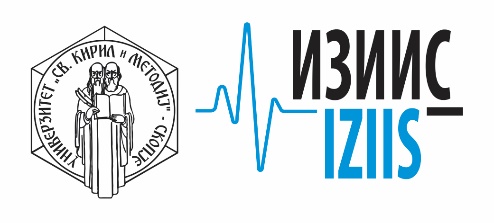 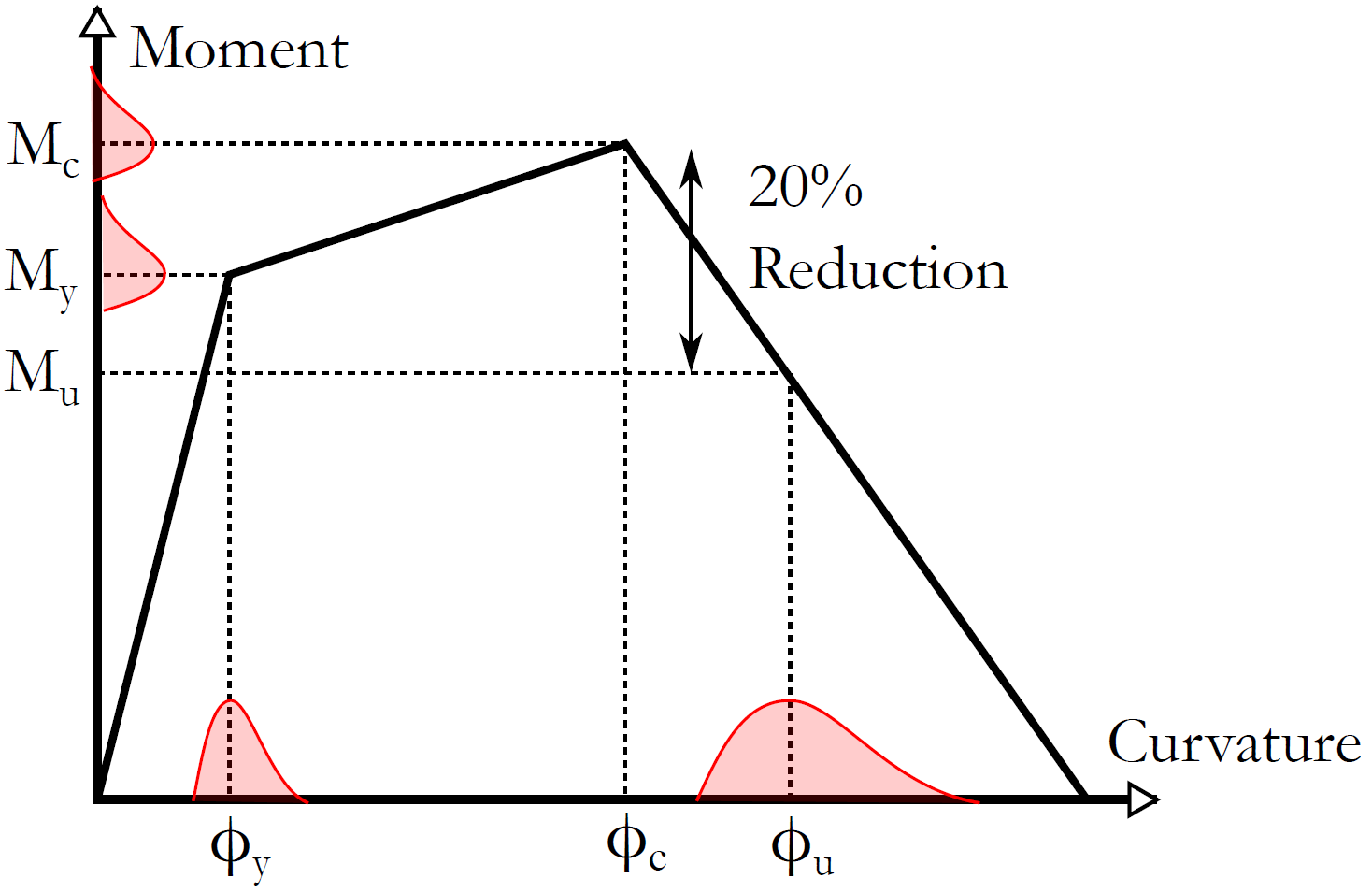 Baltzopoulos et al. (2017)
Virtual Testing
Model error estimation
2nd Croatian Conference on Earthquake Engineering, Zagreb, Croatia, 22-24 March 2023
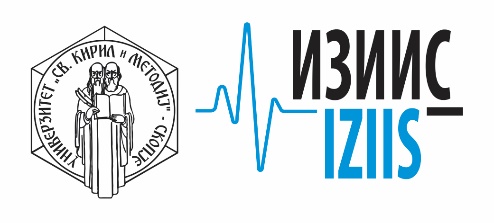 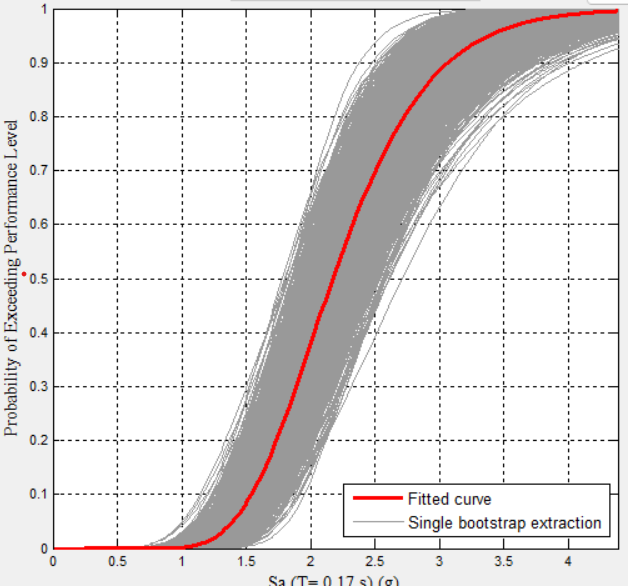 FF Development
Seismic fragility assessment
2nd Croatian Conference on Earthquake Engineering, Zagreb, Croatia, 22-24 March 2023
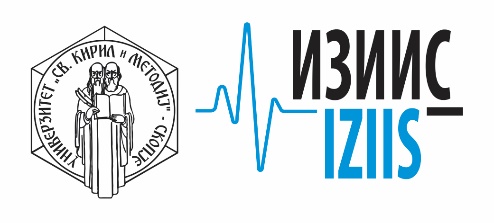 Vamvatsikos et al. (2020)
EC8 Conforming Design
INNOSEIS approach for codified design methodology of SC-CBF
2nd Croatian Conference on Earthquake Engineering, Zagreb, Croatia, 22-24 March 2023
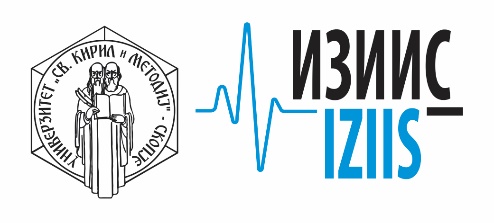 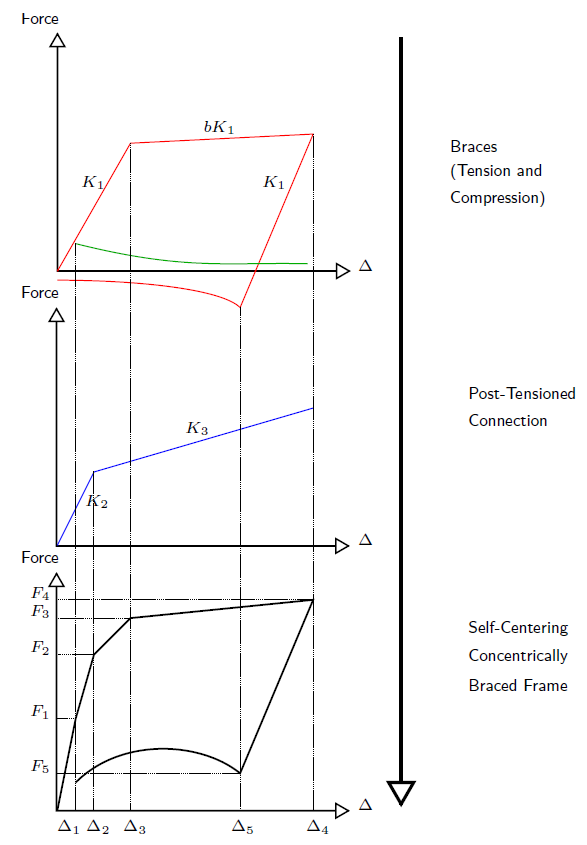 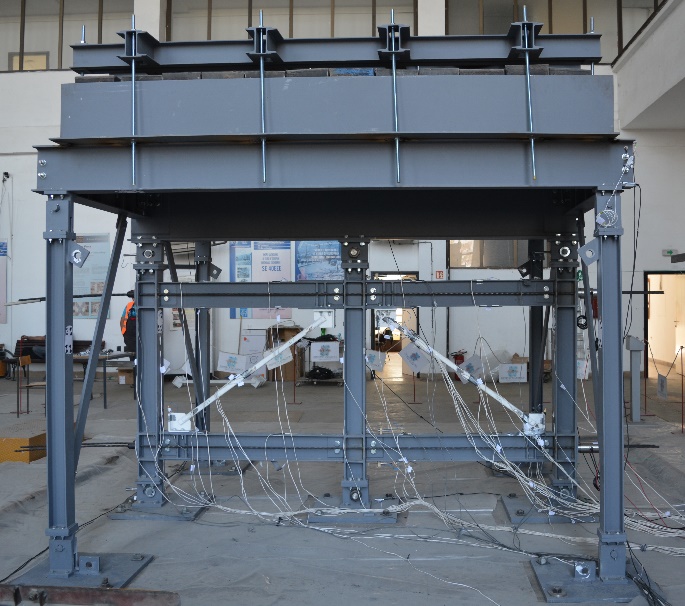 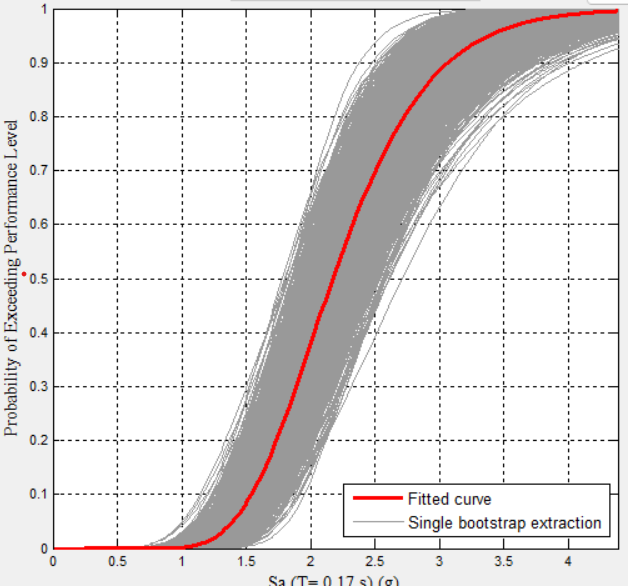 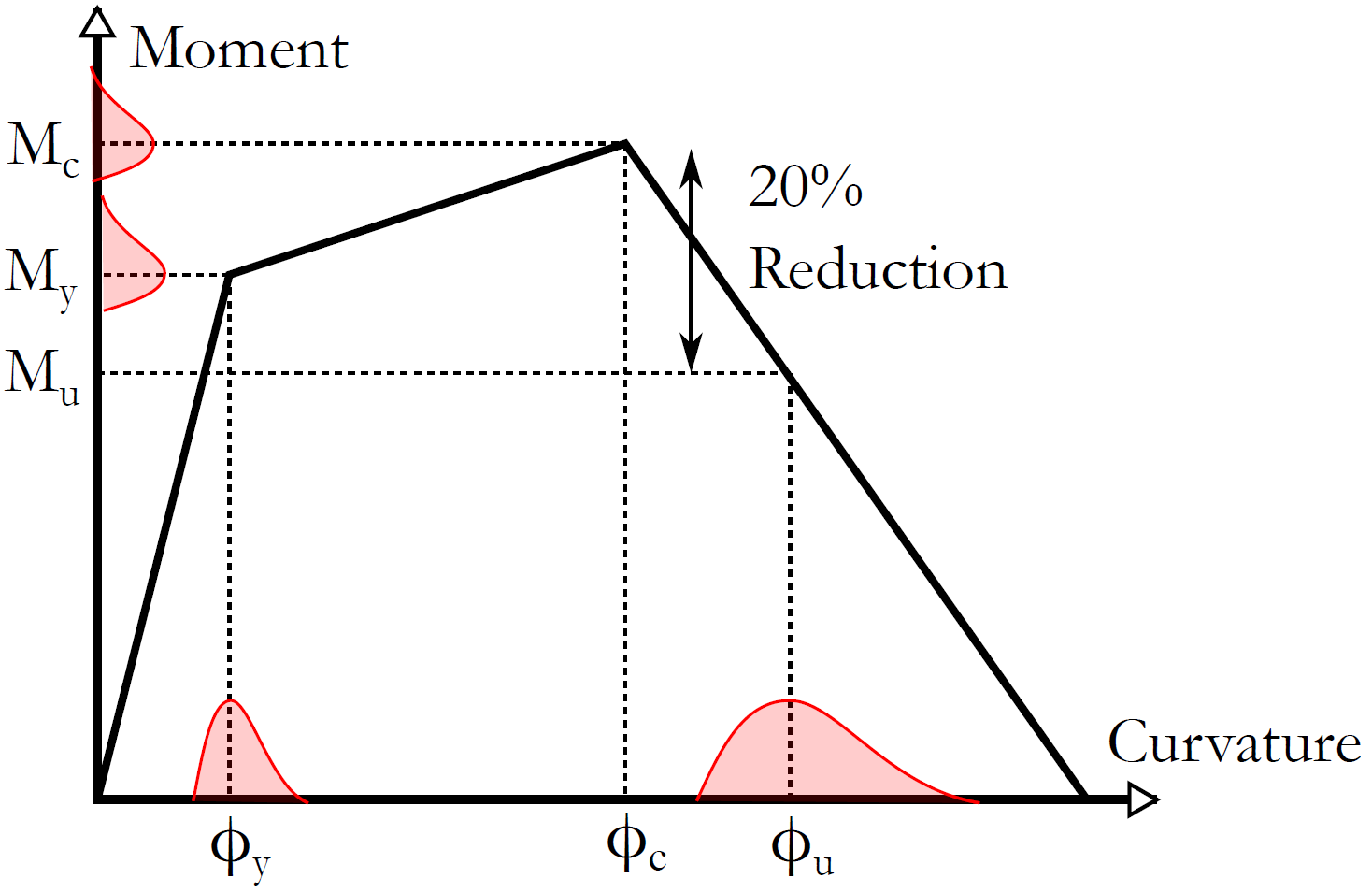 Baltzopoulos et al. (2017)
Vamvatsikos et al. (2020)
O’Reilly, G., Goggins, J. (2021)
System Definition
Virtual Testing
Experimental Testing
FF Development
Seismic fragility assessment
EC8 Conforming Design
Schematic of the combined response of the individual components of the system
Model error estimation
Validation of theoretical system behaviour
INNOSEIS approach for codified design methodology of SC-CBF
2nd Croatian Conference on Earthquake Engineering, Zagreb, Croatia, 22-24 March 2023